Alle elevar har rett til å ha det trygt og godt på skulen!
Mobbeombodet i Vestland veit kva rettar du har og kva 
som er lurt å gjere om du ikkje har det bra på skulen. 
Alle kan ta kontakt med spørsmål. Vi har teieplikt.
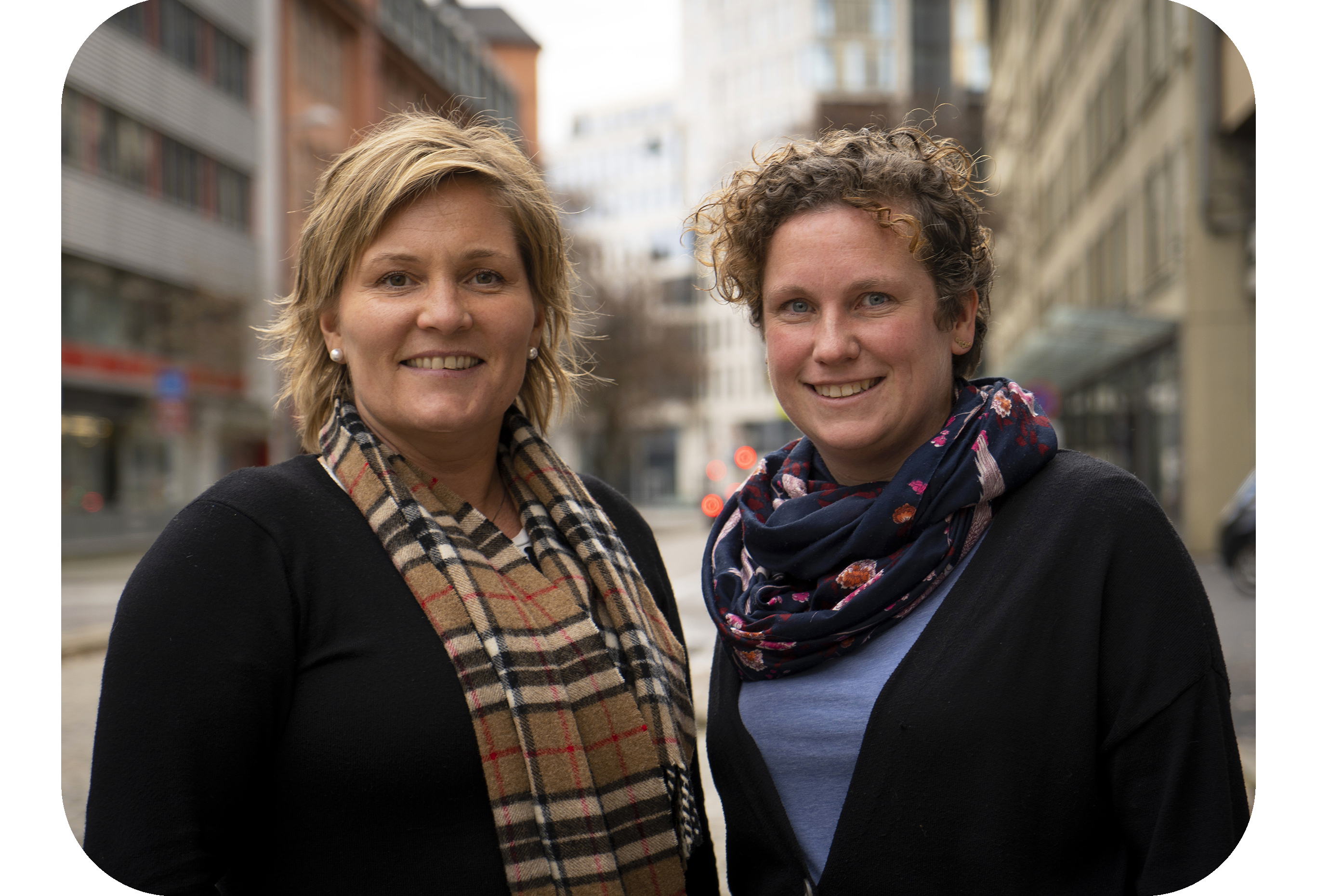 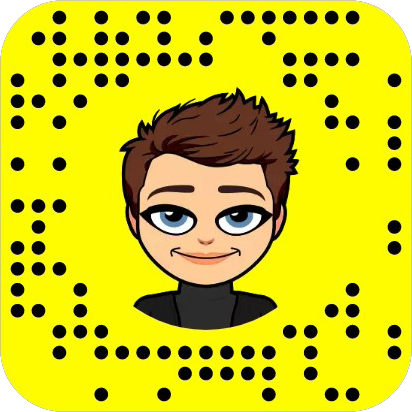 Kontakt
E-post: 	mobbeombod@vlfk.no
Telefon: 	57 300 333
Snap: 	mobbeombod
Info: 		www.vlfk.no/mobbeombodet
Aina Drage og Mari-Kristine Morberg 
er mobbeombod i Vestland.
mobbeombod
Snap eller ta skjerm-
bilde for å legge til.